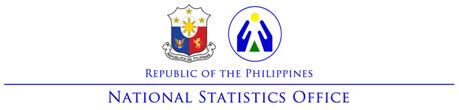 International Seminar on Modernizing Official Statistics:  Meeting Productivity and New Data ChallengesTianjin, China, October 24 – 26, 2013 Session 5:  Modernization of Data Dissemination
Paula Monina G. Collado
Deputy Administrator
National Statistics Office, Philippines
1
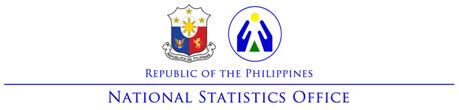 Outline
Background
Motivation
Dissemination Policies
Traditional Dissemination Materials
Modalities of Data Access
New Initiatives on Data Dissemination
Future Directions
2
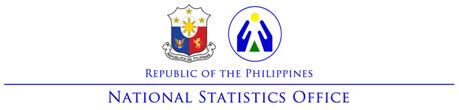 Background
National Statistics Office (NSO) is the major statistical agency responsible in collecting, compiling, classifying, producing, publishing, and disseminating general-purpose statistics. 
		- Commonwealth Act (CA) No. 591
Sources of Data: (1) Censuses, (2) Surveys, and (3) Administrative Forms
3
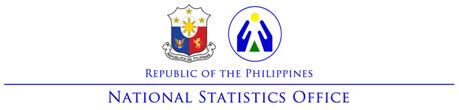 Background
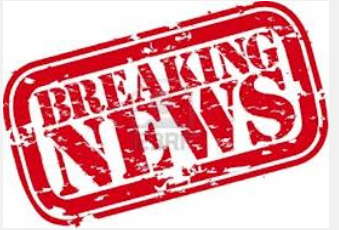 Philippine Statistical Act of 2013
4
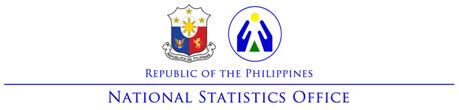 Background
Creates a Philippine Statistical Authority
From major statistical agencies engaged in primary data collection and compilation of secondary data
PSA Board and Offices
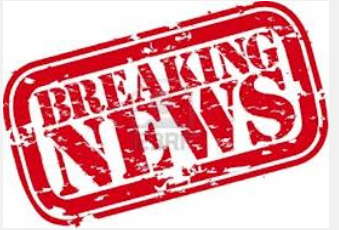 Philippine Statistical Act of 2013
5
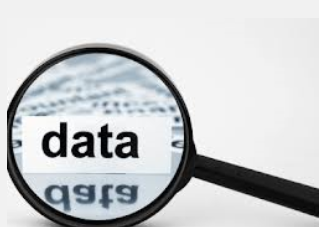 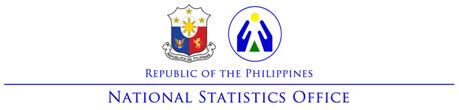 Motivation
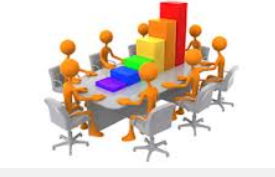 Provide input for evidence-based policy making
Provide data for researchers and students for knowledge creation
Informed citizenry thru provision of general-purpose statistics
Wider use of NSO data
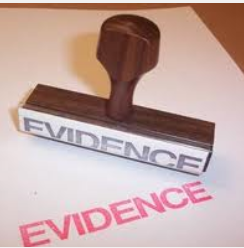 6
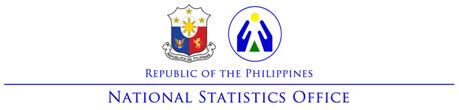 Dissemination Policies
Advance Release Calendar
Web Posting and Issuance of Press Releases
Confidentiality of Data
Pricing Policy
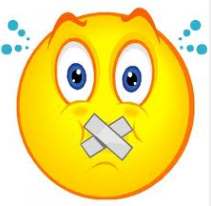 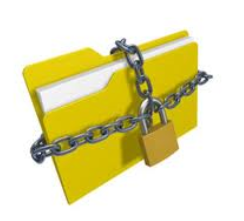 7
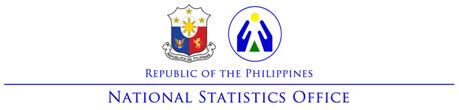 Traditional Dissemination Materials
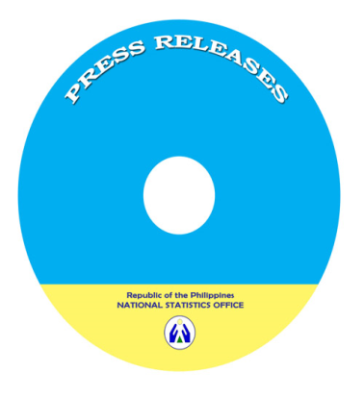 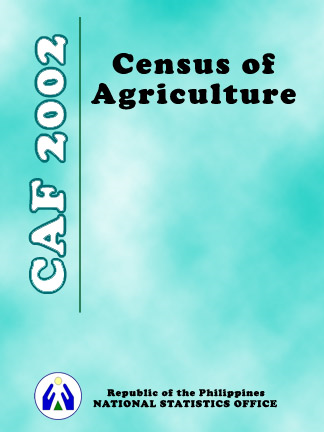 Publications (Book, CD-ROM)
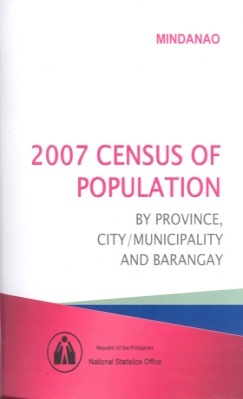 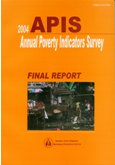 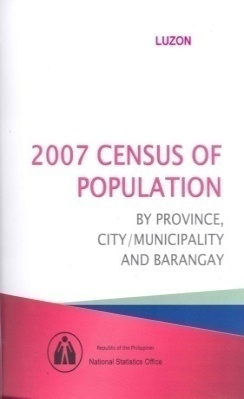 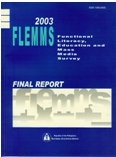 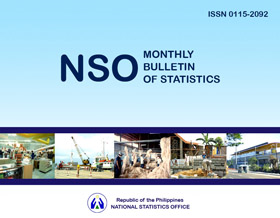 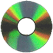 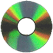 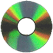 8
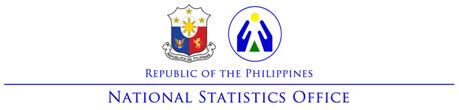 Traditional Dissemination Materials
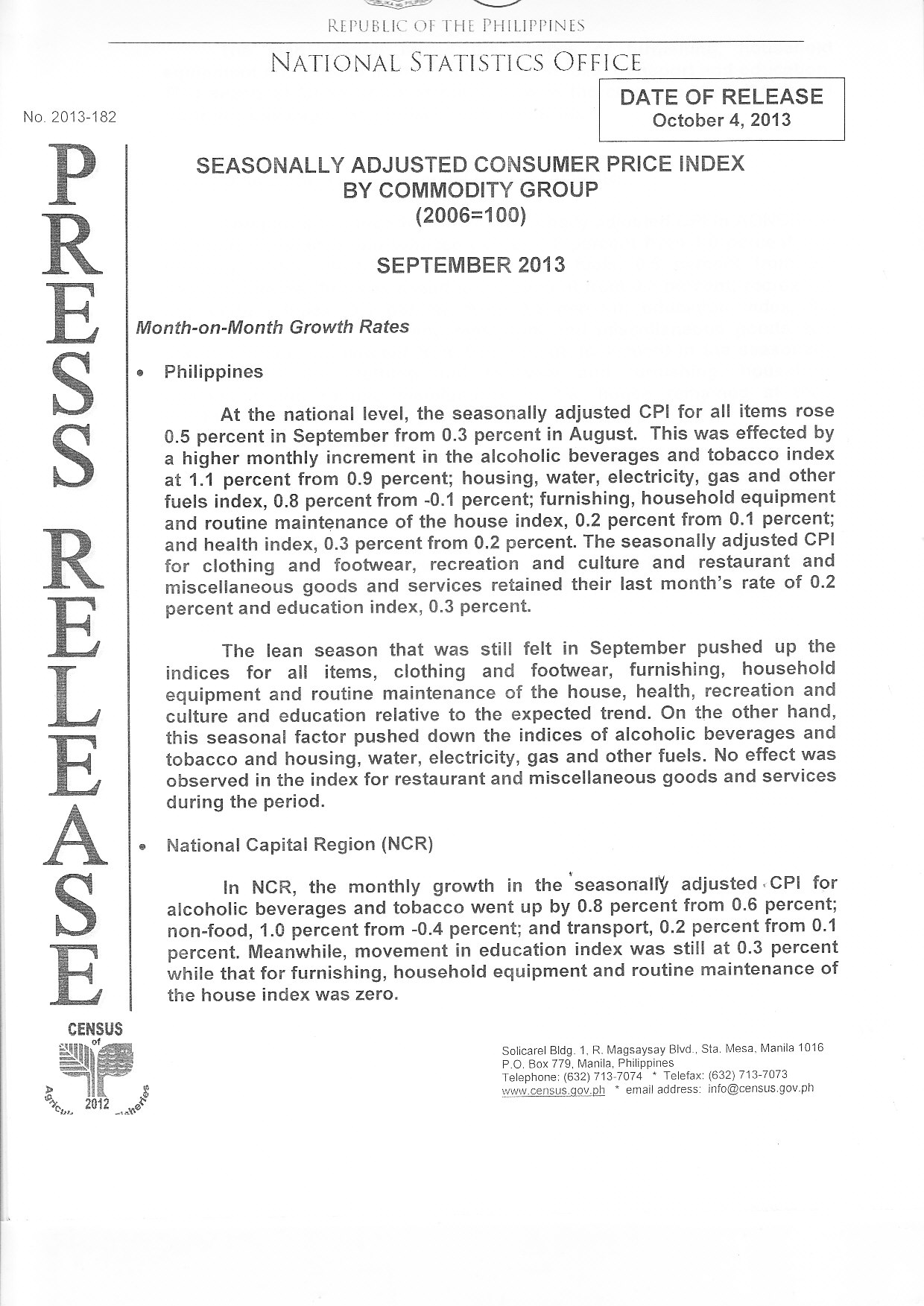 Press Releases (Tri-media, Web channels)
Special Releases (Tri-media, Web channels)
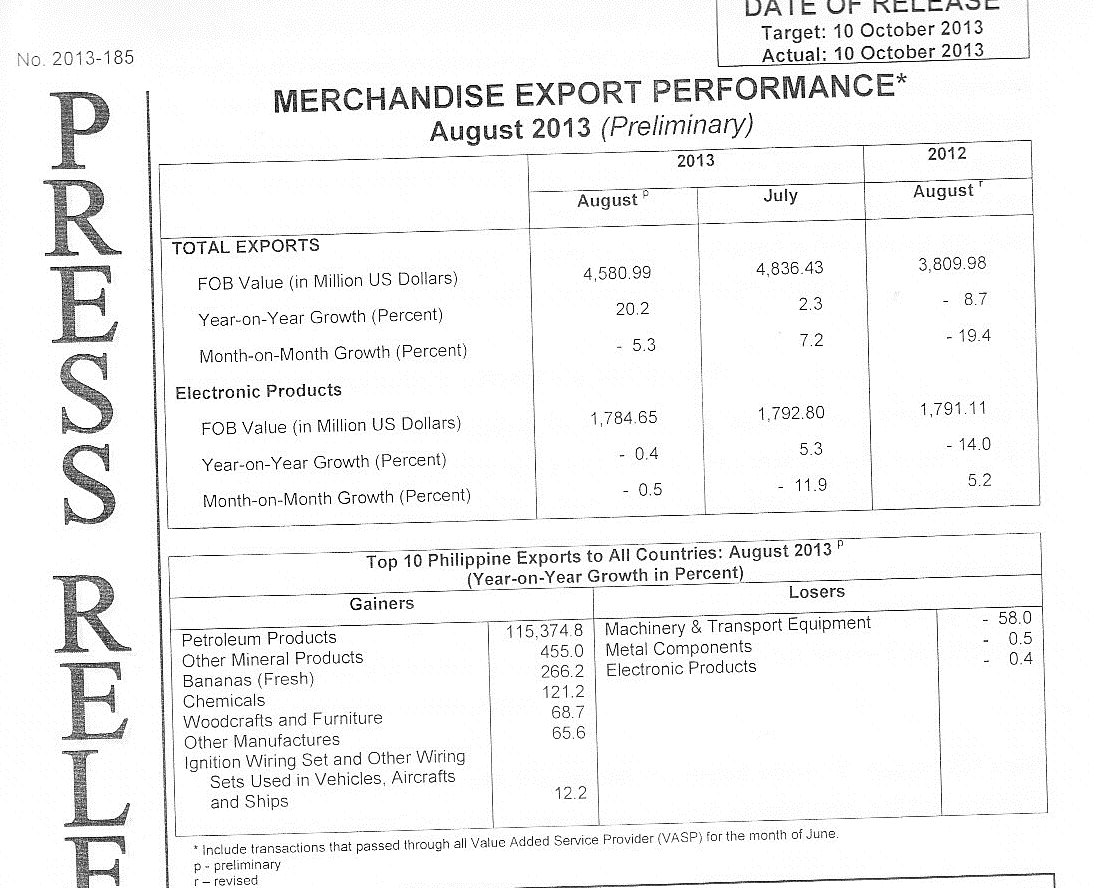 9
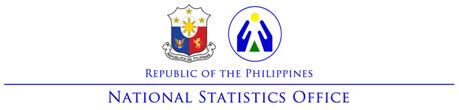 Traditional Dissemination Materials
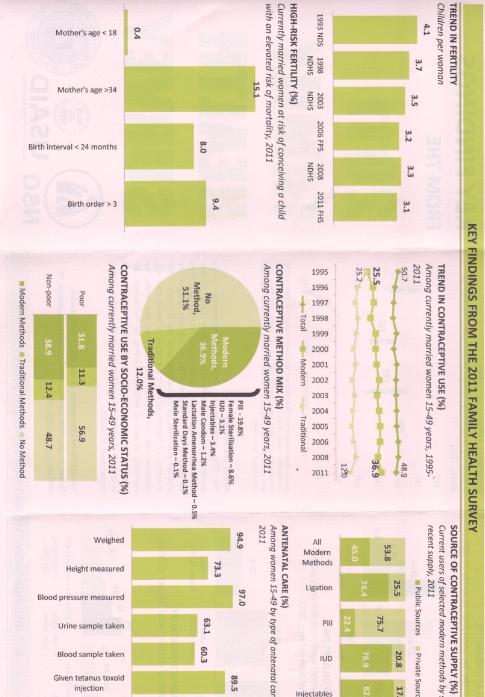 Bulletins/Factsheets/Primers/Brochures
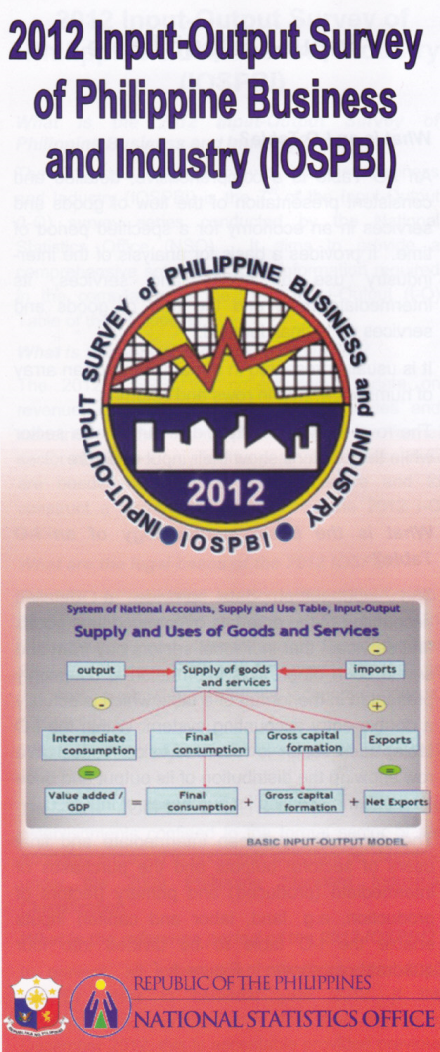 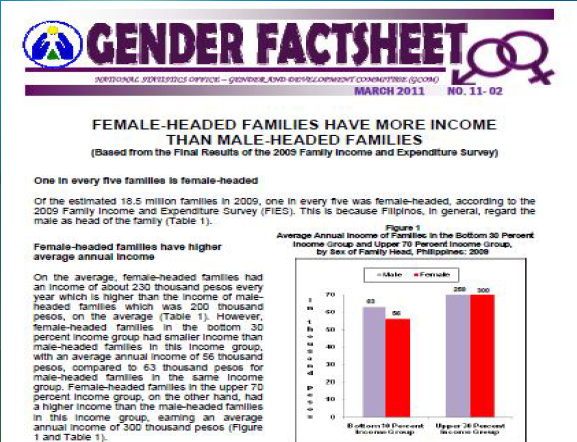 10
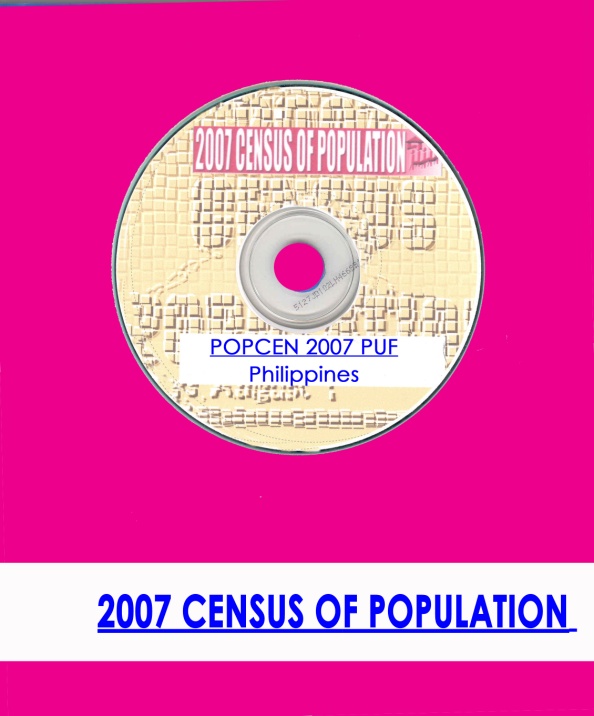 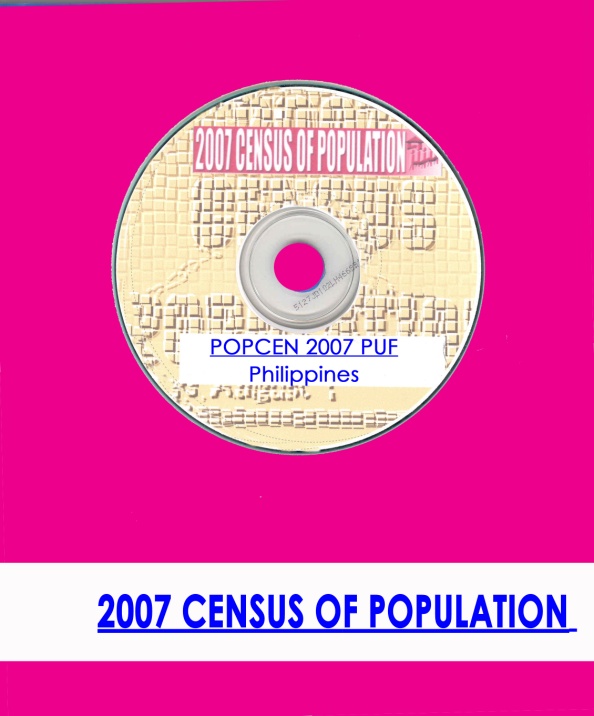 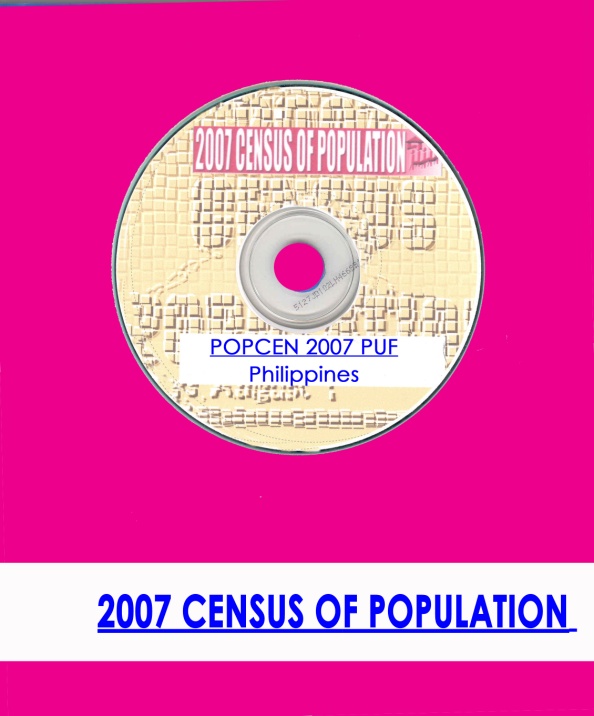 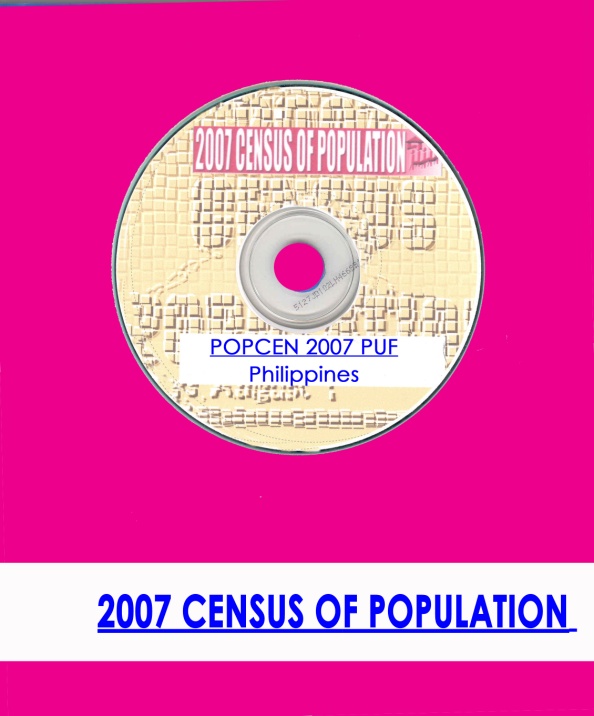 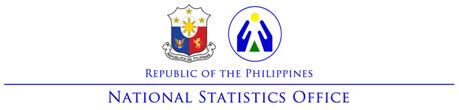 Traditional Dissemination Materials
Licensed Microdata/PUF
Raw data files;
Master files;
Public use files (PUFs);
Licensed microdata files;
Files accessed via remote access; and
Files for use in microdata enclaves
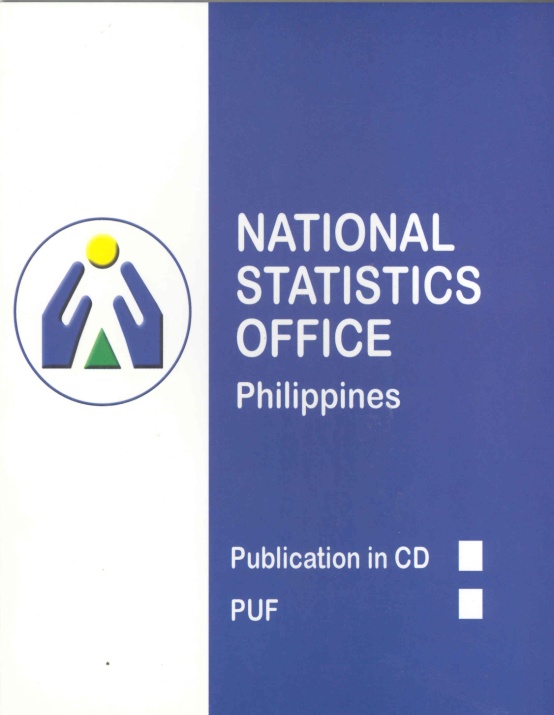 11
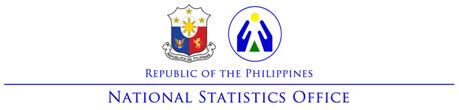 Modalities of Data Access
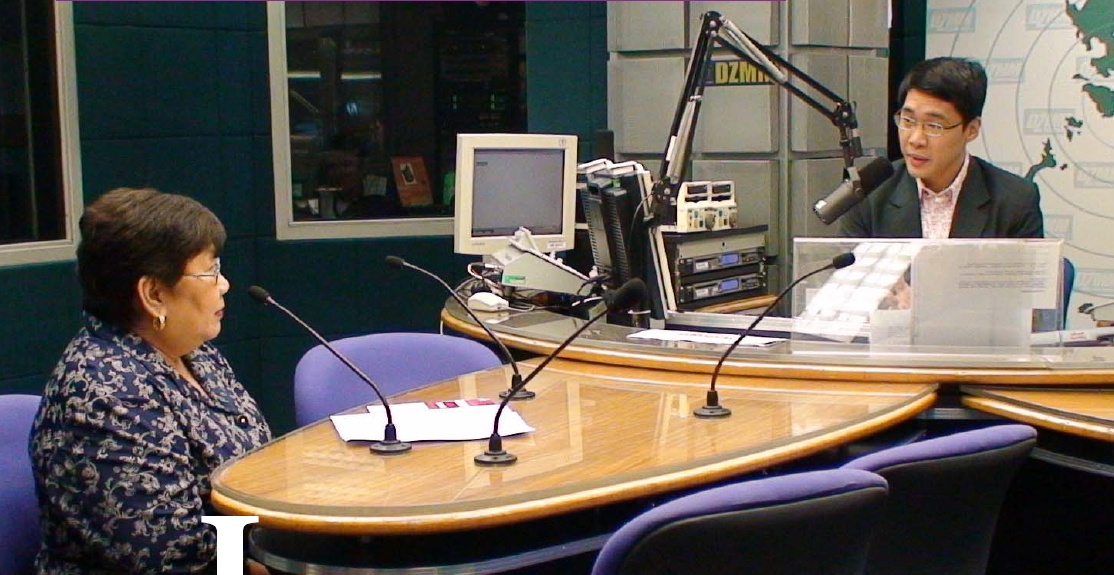 Television

Radio
- Census Serbilis sa Radyo

Print media/ Newspapers
12
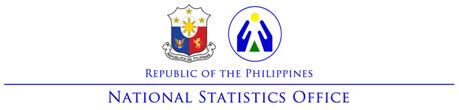 Modalities of Data Access
4. World Wide Web/Internet  www.census.gov.ph

5. Emails webmaster@census.gov.ph
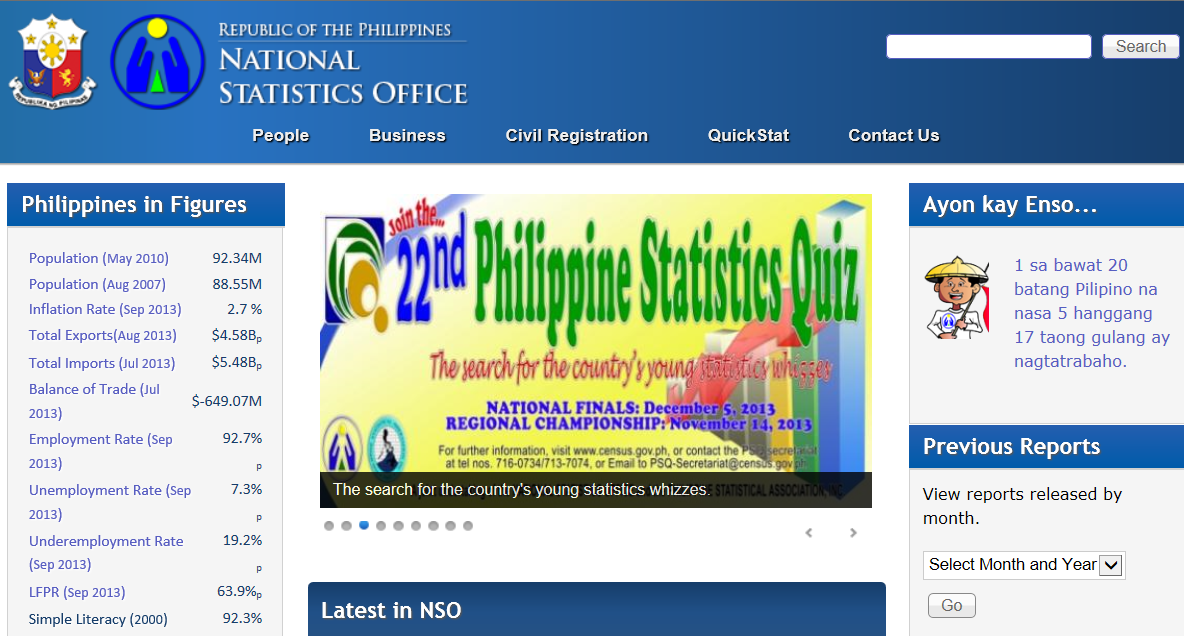 13
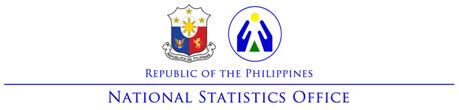 Modalities of Data Access
10. Postal Mail
11. Fora, Workshops and Seminars
User-producer workshops
Consultative workshops
Advocacy forum
Press conferences
7. NSO Bulletin Boards
8. NSO Libraries
9. Telephone
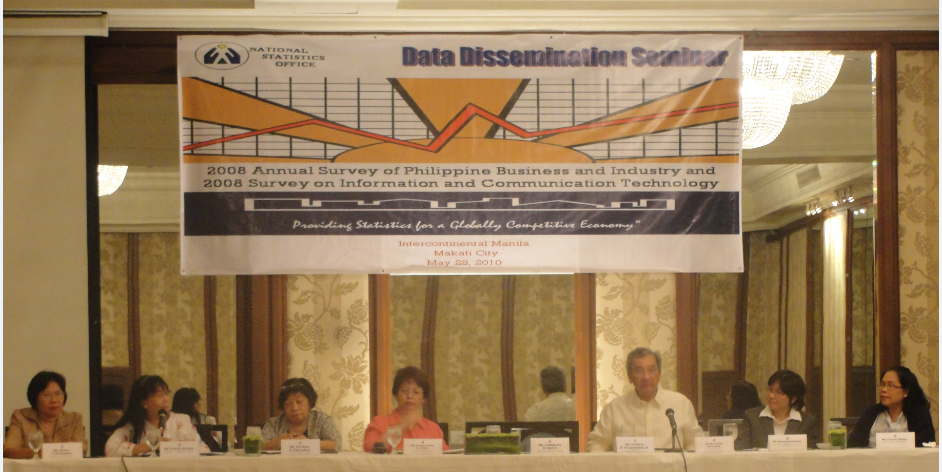 14
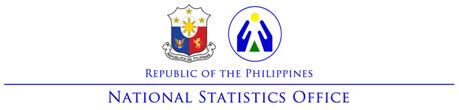 Modalities of Data Access
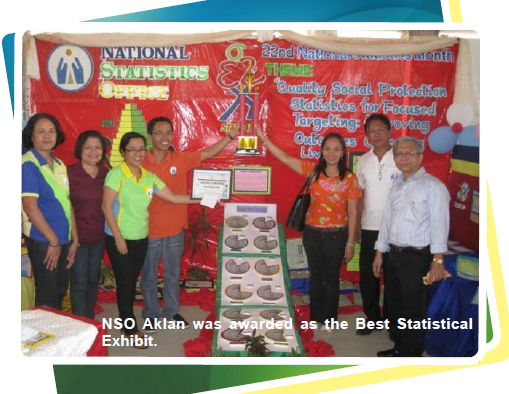 12. Exhibits 

13. Data Enclave
15
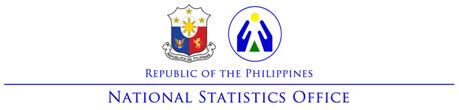 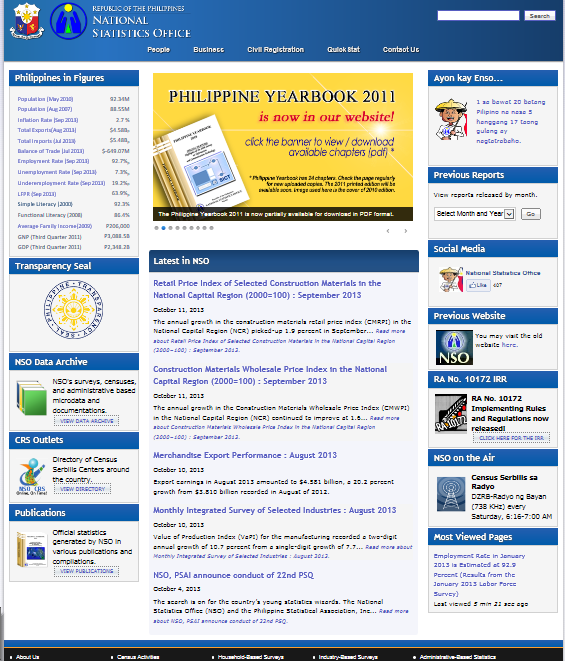 New Initiatives on Data Dissemination
NSO Data Archive (Metadata & Data Catalog)
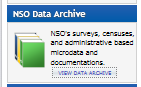 16
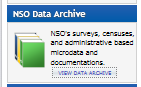 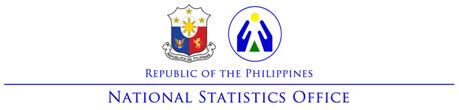 New Initiatives on Data Dissemination
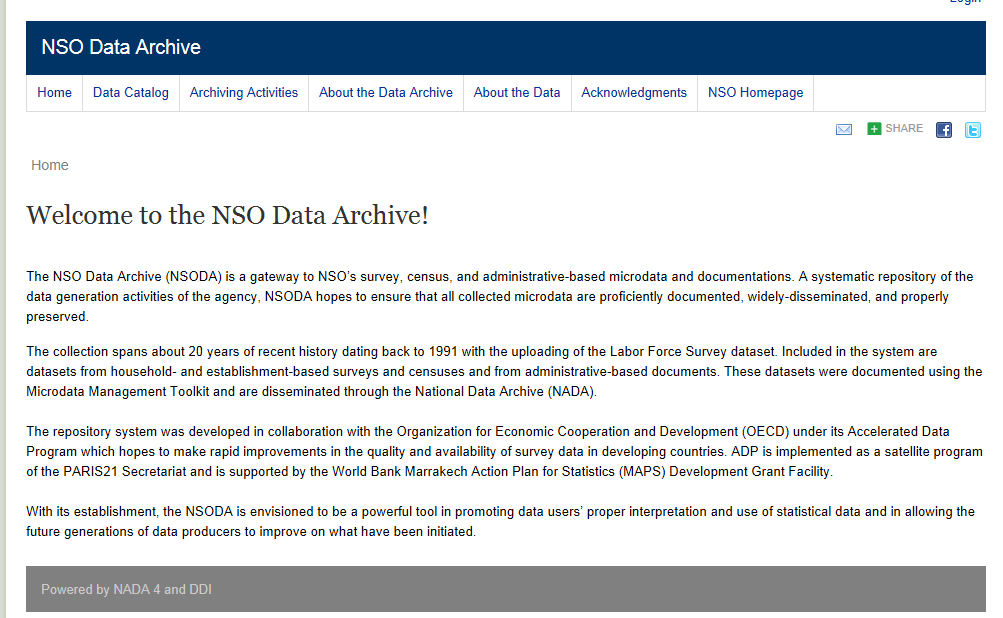 developed in collaboration with the Organization for Economic Cooperation and Development (OECD) under its Accelerated Data Program
17
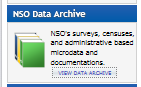 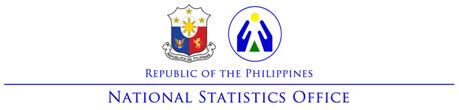 New Initiatives on Data Dissemination
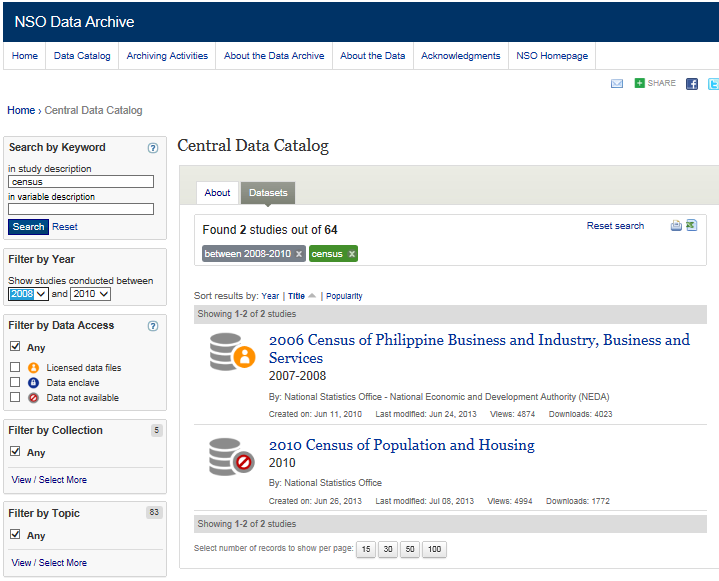 18
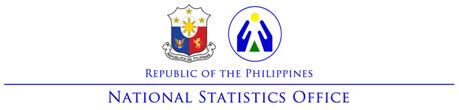 New Initiatives on Data Dissemination
NSO Website to provide data in readable and reusable formats instead of pdf format
Set-up of NSO Data Enclave to allow researchers to use census/survey microdata
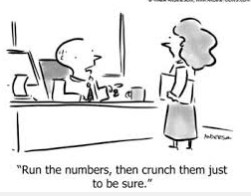 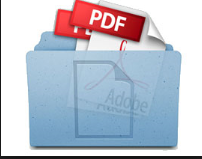 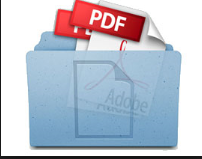 19
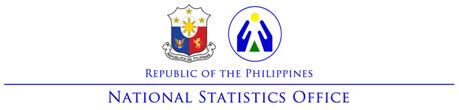 New Initiatives on Data Dissemination
Partnership with  88 Accredited Data Centers consisting of libraries of different colleges and universities
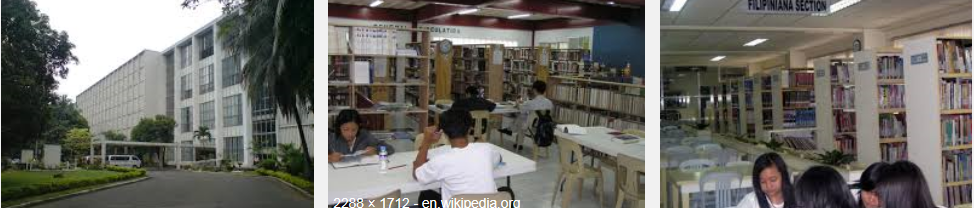 20
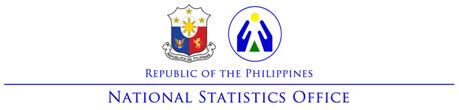 Challenges
Conversion of past NSO Website data from pdf to readable and usable format (voluminous)
Include updating of Metadata & Data Catalog as additional task of statistician’s functions 
Availability of statisticians to assist researchers using microdata in NSO Data Enclave
Timeliness of NSO publications
21
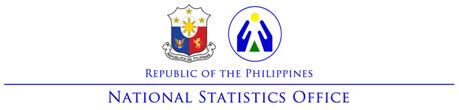 Future Directions
Dissemination strategy to align with Open Data Initiative
Enhancement of NSO Data Enclave (availability of more microdata)
Setup Digital Library of NSO publications (pdf)
NSO publications to be made available in the NSO Website
22
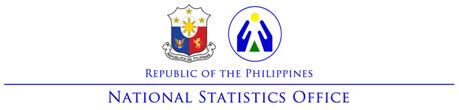 Thank you
23
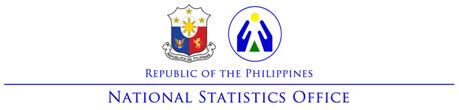 International Seminar on Modernizing Official Statistics:  Meeting Productivity and New Data ChallengesTianjin, China, October 24 – 26, 2013 Session 5:  Modernization of Data Dissemination
Paula Monina G. Collado
Deputy Administrator
National Statistics Office, Philippines
24